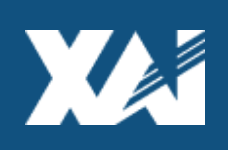 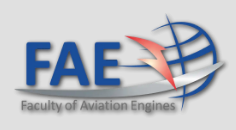 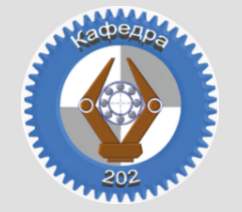 Проектування та аналіз промислового обладання
Тема 3
Тема
Орієнтуюче – живильні пристрої машин
3.1 Розрахунок орієнтуюче-живильних пристроїв .3.1.1 Орієнтування виробів на пласкому диску, що обертається                                                                                  Умова початку руху виробу вагою G,                                                                                                  який було подано на відстані r0                                                                                                від осі обертання диску під дією сили J
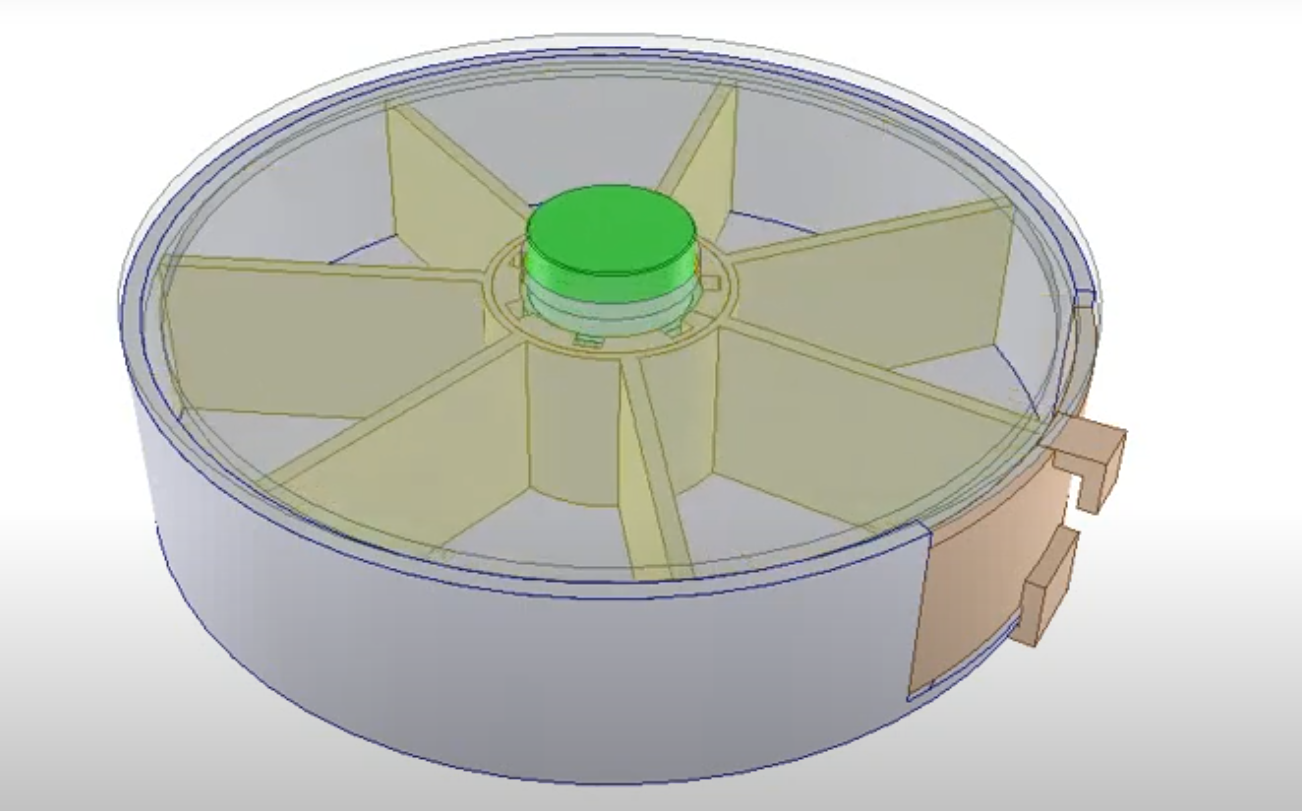 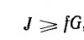 3.1.2 Переміщення виробів у радіальних направляючих жолобках конусного диска, що безперервно обертається
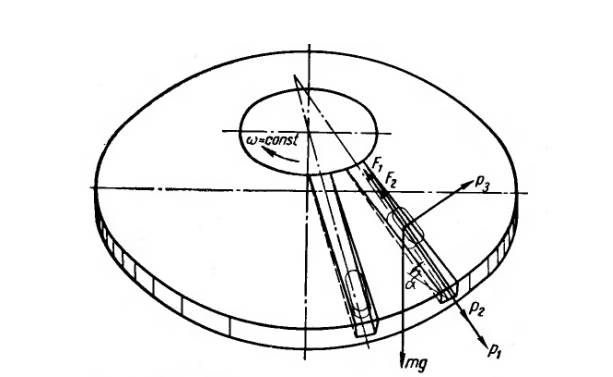 Умова початку руху виробу у радіальних напрямних конусу
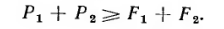 3.2 Пристрої для підготовки, накопичування, подавання та оформлення тари.
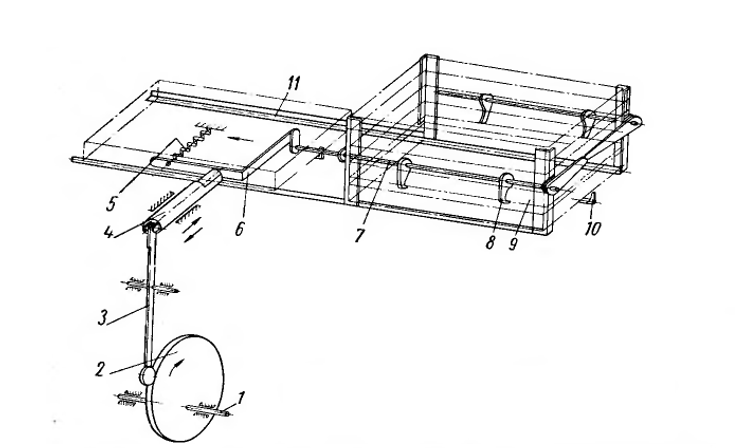 Схема пристрою для подання коробок з магазину
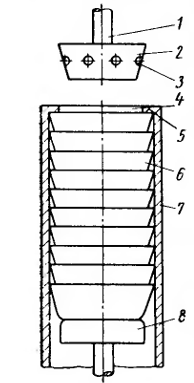 Схема пристрою для подання з магазину
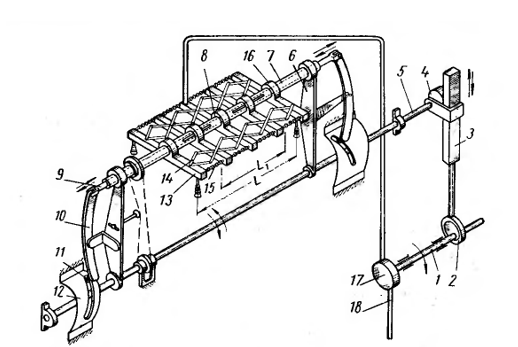 Схема укладального пристрою зі змінною відстанню між захватами
3.3 Класифікація вакуумных захватов.
Вакуумні захвати
Поодинокі
Групові
Жорсткі
Секційні
Пласкі
Жорсткі
Напівжорсткі
Напівжорсткі
Еластичні
Еластичні
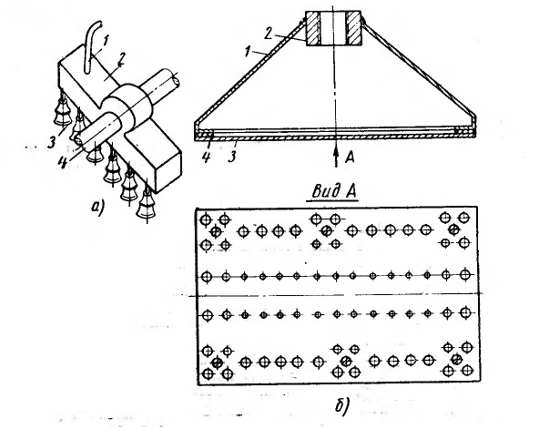 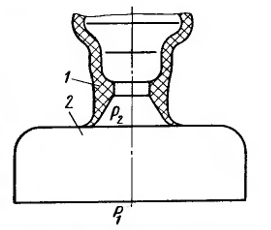 Групові захвати                                             Поодинокий захват
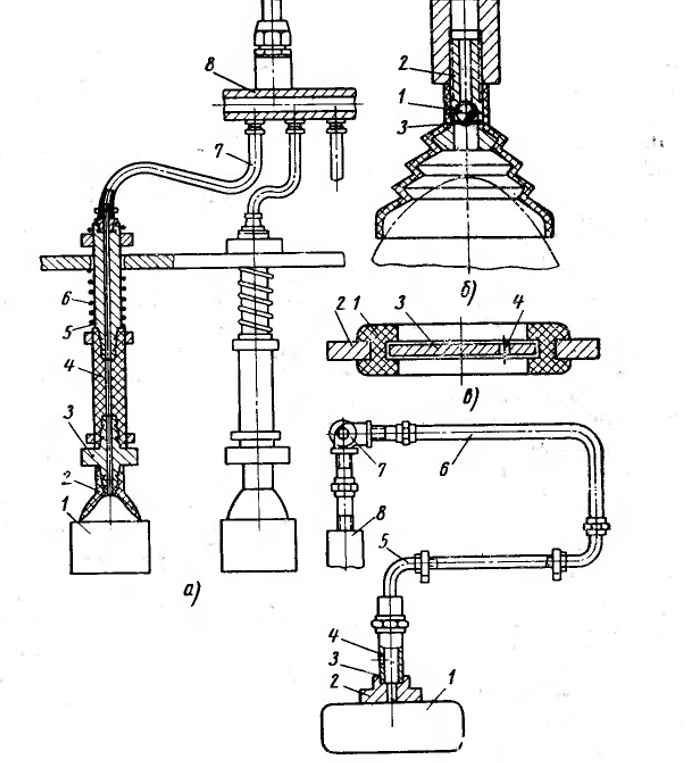 Конструкція вакуумних захватов
3.4 Розрахунок вакуумних захватов
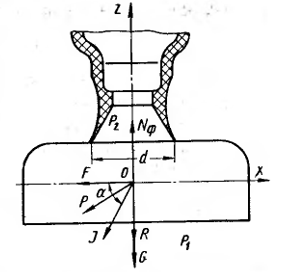 Схема дії сил
Дякую за увагу!